Example 5.2.2.5
邵仁杰
Example 5.2.2.5
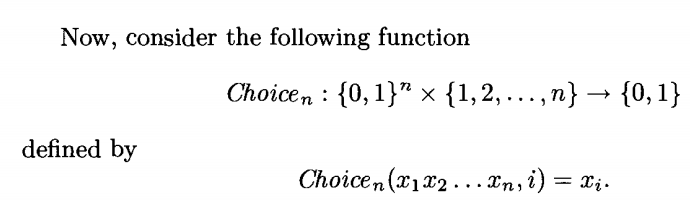 Example 5.2.2.5
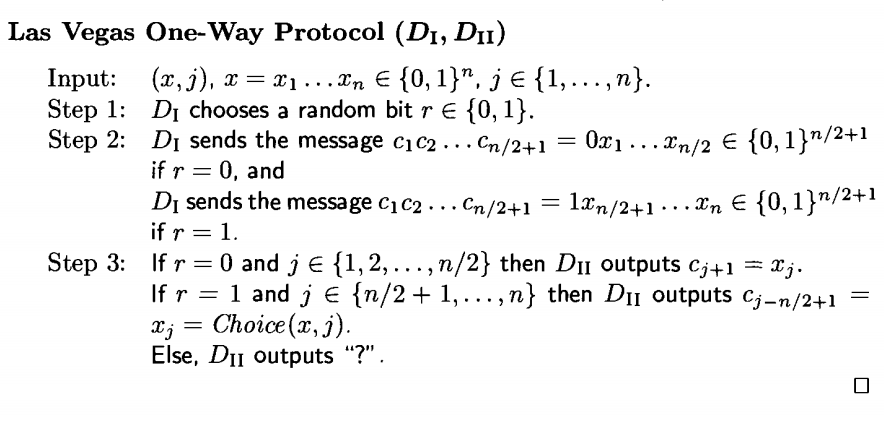 Example 5.2.2.5
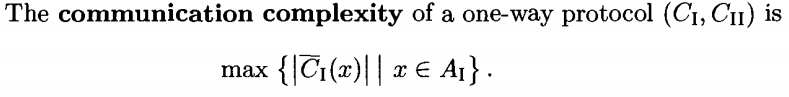 Example 5.2.2.5
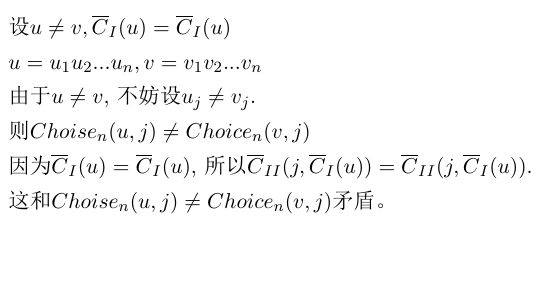 Thank you !